AGENDA
1
OBJECTIVES OF THE WEBINAR
This webinar presents our findings from our research which sought to identify the social norms and practices faced by women in the  ICT sector and the prevalent forms of inequalities and gender-based violence which they face at the workplace as a result of those challenges. The aim is to:
support the creation of a more conducive work environment and healthy professional experience for women in the ICT industry and promote more involvement of women within the sector, and,
Examine the efforts being made to address these issues by individual companies as well as collectively in the sector.
2
[Speaker Notes: The aura of silence permeates discussions about GBV as a whole.]
Gender-based violence in male-dominated industries: Identifying and Responding to Challenges in the Information and Communications Technology Sector in Nigeriaby: Makinde OA, Abdulaziz B, Okunlola DA and Olufemi O
DISSEMINATION WEBINAR (via zoom) of research conducted 
By 
Viable Helpers Development Organization & by Viable Knowledge Masters
Tuesday 29th June 2021
12noon (GMT)
3
Funding
This research was funded by Advancing Learning and Innovation on Gender Norms (ALIGN). The views expressed, and information contained within, are not necessarily those of ALIGN or endorsed by ALIGN, which accepts no responsibility for such views or information or for any reliance placed on them. For more information about ALIGN, please visit www.alignplatform.org or follow @ALIGN_project.
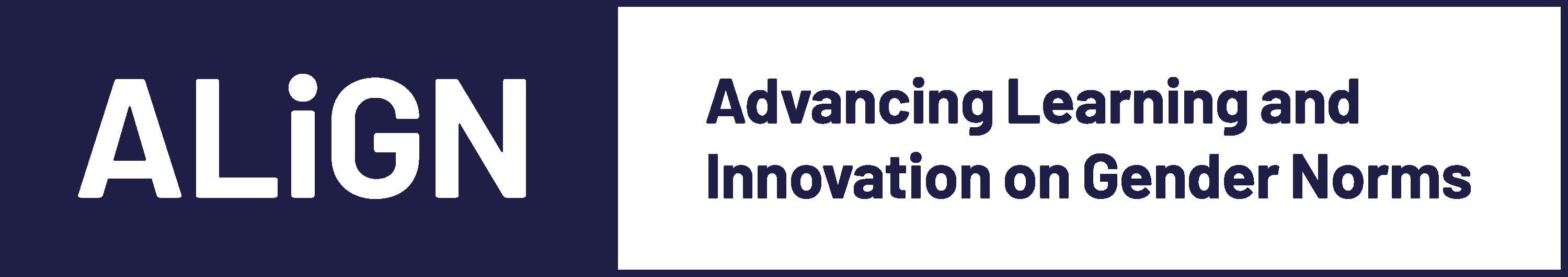 4
INTRODUCTION
The Information and Communications Technology (ICT) industry in Nigeria is seeing massive economic growth with valuations of startups running into hundreds of millions of dollars.
Paystack sold at >$200 million dollars and 
Flutterwave valued at $1 billion
5
INTRODUCTION (II)
There is limited participation of women in the ICT industry due to various reasons. 
Girl child education is still undervalued in several parts of the country 
Low entry of girls into STEM by women
ICT industry is seen as a masculine field
6
[Speaker Notes: Lone ranger status:]
INTRODUCTION (III)
Negative social norms transmitted to the workplace can result in toxic workplace environments for women with wide ranging health and social consequences
can further contribute to the exit of the few women in the industry leaving 
might also discourage new entrants into the industry and limit them from achieving their potentials
7
A Toxic Workplace: has Physical and Mental Health Impact
8
[Speaker Notes: Consequences for the health of the individual: BP. Anxiety, fatigue, stomach pains, headaches, migraines mental and psychosocial stress and can result in suicidal ideation]
IMPLICATIONS OF EXCLUSION FOR WOMEN
Widening economic divide between men and women.
 Current evidence by the African Development Bank estimates a gender gap in financing among African entrepreneurs to be in excess of $42 billion (Kazeem, 2020)
Only 30% of ICT companies have women in leadership positions. 
This has multiple negative effect on development and particularly affects SDGs 3, 5 and 8
SDG 3: Ensure Healthy lives and promote well-being for all at all ages’ 
SDG 5: Achieve gender equality 
SDG 8: Promote sustained inclusive and economic growth, full and productive employment and decent work for all’.
9
[Speaker Notes: Paystack was recently sold for more than $200 million and Flutterwave is valued at more than $1 billion 

According to IT EdgeNews, over 17% growth was added to the national GDP by the ICT sector, this is more investment, better opportunities and pay which women will effectively miss out on with the continued low participation of women in the sector. In 2019, Nigeria surpassed south Africa as the premium ICT investment hub for Africa.
To achieve gender equality and empower all women and girls (5) and provide decent work and economic growth (8)]
Economic Implications for the Company
10
RESEARCH QUESTIONS
To help identify the negative social norms contributing to this experience by women, we conducted a study to address some pertinent research questions. 
Which gender norms promote inequality in the ICT industry in Nigeria and how can these be addressed?
What are the experiences of women on gender biases in the tech industry in Nigeria? 
How is technology being leveraged to perpetrate gender-based violence and abuse in the ICT industry in Nigeria? 
What and how effective are the response mechanisms for addressing gender biases and GBV in the industry?
11
METHODOLOGY
Mixed-methods (23 KIIs and 1 FGD) which targeted ICT stakeholders in Lagos and Abuja.
Respondents included software developers, project managers, human resource managers and chief executive officers
Respondents for this research were sought through an open call via various social media handles and prior contacts. 
Respondents covered low, mid-level, and executives across the private and public sector.
Data collection was between February and May 2021.
12
[Speaker Notes: Using Twitter, LinkedIn, Facebook, and recommendations from respondents who agreed to take part in the study. 
There were 23 KIIs consisting of 17 females and 6 men and an FGD group consisting of 4 men.
Respondents included software developers and engineers, systems analysts, network and systems administrators,  data analysts, A. I. experts, human resource managers, projects managers, chief executives.]
METHODOLOGY (Contd.)
All interviews were conducted via zoom or phone calls due to the ongoing COVID-19 pandemic.  
Data analysis was done through thematic analysis and important quotes explanatory of the study objectives extracted.
Ethical approval was sought from the University of Abuja Teaching Hospital Research Ethics Committee.
Consent was also obtained from the participants before each interview was conducted.
Respondents were offered the services of our retained Psychologist/ Counsellor.
We also attended two related webinars and got experiences of female executives.
13
[Speaker Notes: Using the new automated ethical approval for research tool called REAPS ( Research ethics application system) which is being used at the]
FINDINGS
Our findings will be broadly categorized into three categories:

Gender Based Inequalities in the ICT sector.
Gender Based Violence.
Technology Facilitated Violence and Abuse in ICT sector.
14
Unequal Pay
Some respondents reported that these inequalities are a major promoter of the psychological violence that many of the women in the industry eventually experience. 
“….Sometimes they are doing same work or more and then they are having less pay.”  – 
Female, Software Developer, Private
15
Competence of female Engineers often questioned without basis
The decision to pay women less than their male counterparts is often anchored on the reasoning that women are not as competent as men, several female engineers argued otherwise. 

‘…All six of us ladies that started, ended (completed) the course. Initially we were 23, but by the time we were graduating only 15 of us graduated in my set. A few others graduated with the sets behind us.’
Female Manager, Public sector
16
Social Upbringing and Real-World Clash
A female executive in the private sector highlighted that even when women are competent, many find it difficult marketing themselves at face-to-face interviews unlike their male counterparts and this can be a reason fewer women make it into the tech industry. 

.”….. So, what we did is we created a system where there are 7 different exams and processes, and you must go through those 7 different processes online to be able to get recruited. Interview is like 5% that is at the end of going through that process then we talk to you, right! And you find out that the women will go through this process and pass, they will go online, they will do all the different exams, they will pass and then when they come for interviews it is insignificant.” – Female CEO, private sector in Abuja
17
[Speaker Notes: Note that this observation could be attributed to the social norm tied to girls meant to be quiet and unseen unlike boys that are encouraged to be bold and outspoken.]
Exhibition of Patriarchy
In addition to  finding, it difficult to climb into leadership positions, those that find themselves in leadership or entrepreneurial roles in the industry can have difficulties bringing new ideas to the fore and can also meet a brick wall while trying to introduce change and bring about innovations.

”…. you are dead on arrival, the moment you get in front of investors, and they see that you are a woman and it’s your idea and you are driving it.” 
- Female CEO in private sector in Abuja

“The bias that I first encountered was sitting in a room full of men and they walked in and asked oh are you the model or are you the PA, where's the boss we want to speak to the chairman”
-Female CEO in private sector Lagos
18
[Speaker Notes: Explain that these women must often find a male voice to represent them and even this is detrimental to them because these so-called fronts can end up taking credit for their work and ideas or even pushing them out totally.]
Assumptions on Women’s choice & careers.
Several female interviewees complained about supervisors making decisions on an area of specialization without consulting them or assuming that a certain role is more suitable for her than the one she intended. 

“I remember clearly the CEO of the IT organization he was like why would I want to venture into network in particular why not more like a desk officer where you just do software development or saying, ‘would you be able to bend down over the desk when there's a network issue or would you be able to come on top of the roof’”. – IT Project Manager in the public sector
19
[Speaker Notes: Growing in desired areas of specialization and building their professionalism is also threatened.]
Gender Inequalities can also affect men
While women have been identified as those affected most acutely by gender bias in this discussion so far, men may also face forms of gender bias because women are seen as fragile and unable to withstand the rigours of highly technical jobs, particularly those that require physical strength.
20
[Speaker Notes: As such, men carry more responsibilities, including that could have been assigned to their female counterparts. This can leave men feeling both overburdened and with a sense of entitlement to a salary that is higher than that paid to females.]
GENDER BASED VIOLENCE IN ICT SECTOR: defined as any form of violence or abuse directed at someone because of that persons’ gender.
21
Types of GBV in the Workplace
Many interviewees reported witnessing or identifying more psychological violence than sexual or physical violence, with many examples based on the social norms that place men over women in society.

‘…a lot [of the violence] is psychological. I have got unverified reports of… what is it called… sexual assaults. Other ones are more psychological, where you are written off already, even before you are given an opportunity to prove yourself.’ 
- 32-year-old worker from the public sector
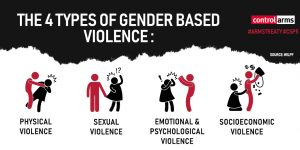 22
Sectoral Differences in Response
Sexual exploitation and abuse was reported across both the public and private sector. However, more respondents in the public sector noted that although stringent policies were in place to bar gender-based discrimination and abuse, they were rarely implemented as expected. 
Response may differ across private and public sectors

‘…one of the accountants liked one of the agents, and she says no. And they got to a point one day and she was passing by, he dragged her hand. We automatically dismissed him.’ 
- Female CEO from the private sector in Abuja
23
[Speaker Notes: In the public sector, this is usually expressly provided for within the civil service rules, however, there interviewees suggest that there is poor reporting, which could translate to the low levels of sanctions against perpetrators. The culture of silence also makes women not talk about GBV at all, probably for fear of ‘victimization’ or ‘victim blaming’.]
Sense of Entitlement/ Age
Public Sector Response.

‘….in my office, an older driver verbally abused his younger female superior in front of the whole office while creating such a raucous (scene). But (he) only got off with people advising him not to repeat such behaviour and with no official reprimand.’ 
- IT officer from the public sector in Abuja
24
[Speaker Notes: Because appropriate sanctions are not always applied to those who abuse women and justice for the victims is rare, there is no room for deterrence and the fact that the driver was referred to as an older individual highlights some cultural norms that are transmitted to the workplace, where a younger individual cannot be seen to be ‘rude’ to an older person even when that person is junior to them in the organisation’s structure]
Sexual Harassment and Exploitation
“…and don't be surprised about this, there's a lot of sexual harassment that takes place in the workplace in these industries, um I’ve actually had a few CEOs um when I was working with them…they'll pull me to the side and say do you know what, you don't need to run a business, I’ll buy you land, I’ll buy you a house, just be my girlfriend, that blew my mind like…you don't want to see the value of what I'm offering to your business you'd rather just see… limit me to um what I can offer you sexually…”
Female CEO Lagos
25
Sexual Harassment (II)
‘…you do see things like this, and you have colleagues who would mention maybe this person has said this or this management staff has done this which was maybe inappropriate. But people do not generally report anything. So, I do not know whether it is because of maybe the way the organisation is, or it feels like “it’s something I can handle myself without having to report to management”.’ 
- Female manager from the public sector
26
[Speaker Notes: Many women also report that they ignore the situation because they can handle the problem without reporting or don’t want to be the reason why someone gets fired.
Silence, fear of loosing one’s job]
Physical Violence
‘…they are more… they are more sexual than physical, I have read of some that are physical, I have read some, I think I have heard of people that were emotionally abused, like you see their bosses insulting them or calling them names that no one deserves to be called so there is that. A boss slapping their female employee: yes, I have heard of it with both physical, emotional or sexual as well but more of sexual’ 

- Female data scientist from the private sector
27
[Speaker Notes: Some women report hating their bosses so much and feel depressed working for them.]
Poor Protection of Employees
The consequences for victims of sexual harassment from senior staff members can include having to leave their positions. Some may be coerced to play along, just so they can keep their jobs.


‘I know there are the ones I heard; they did say that they had to leave the workplace. Yes, they had to leave the workplace. Maybe because the guy was, you know, the guy was higher than her in rank, so of course naturally, the guy would be more valuable to the company. So, some of them left, I think one or two of them left the place, just to look for another place to work, so that she doesn’t cause trouble or something.’ 

- Female software developer from the private sector
28
Respect for Married Women
Women in more senior roles or those who are married may, however, be insulated from experiencing such acts of sexual harassment.

‘… to be fair I think when you are married, you are less likely to be bullied […] people tend to feel some kind of respect for married people [more] than single and divorced people.’ 
- Female data scientist from the private sector.
29
[Speaker Notes: This brings to light a different perspective; how many women will feel they must be married to be able to feel safe within a work environment.]
Male Perspective on Dressing
The way people dress is governed by important social norms in Nigeria, .. Women who may go against such tenets about their appearance run the risk of being vilified. 

‘Looking at it from the perspective of a woman who is quite expressive online, goes to the beach with her bikini, wears revealing clothes, etc., and puts it in her online accounts. It is not uncommon for males in the professional setting to want to flirt with her because she is quite expressive. Sexual harassment could come up because of what a gender perceives the other gender to be from their presence on social media.’ 
- Male vice president from the private sector
30
[Speaker Notes: Its amazing that women just can't do it right when it comes to dressing, if a female ICT staff shows up covered up keeping to the tenets of her faith or culture, she is presumed to be nonconforming to the ICT sector and if she appears in clothes, she considers comfortable she could still be liable for flirtatious dressing with dire consequences.]
Technology-Facilitated Violence and Abuse (TFVA)
Some female interviewees suggested that though they felt protected from such kinds of abuses, jokes with sexual innuendos are often shared on social media groups which they find offensive.

‘If you’re in a group, for instance, in a WhatsApp group, you find a lot of inappropriate comments going on disregarding the fact that women are also on board, on that kind of platform. You find sexist comments, you find things that are offensive being said about women in the conversation. Obviously, women will not be able to contribute to those kinds of conversations, other than to say, excuse me, this isn’t appropriate for this gathering. And you just get the laughing emojis. And then everybody goes quiet for maybe one day or two before they begin the normal conversations. And then eventually, they return to their sexist and offensive comments.’ 
- Female IT manager from the public sector
31
[Speaker Notes: Because some people find these jokes appealing, it can be difficult translating it as offensive, some other people on the same group will not see it as just a form of sexual harassment.]
Consequences of TFVA
Fear: One private sector executive highlighted her fear about going online because she was afraid of being abused. However, she works remotely and must provide services to her clients.

‘I didn’t want to be there online, but I had to force myself to be there because that’s really where my clients will see me, they are not here in Nigeria ... so it limits the growth of a lot of businesses because people are afraid of going online you know.’ - Female executive from the private sector
32
Consequences of TFVA
Fear of going online
‘I didn’t want to be there online, but I had to force myself to be there because that’s really where my clients will see me, they are not here in Nigeria ... so it limits the growth of a lot of businesses because people are afraid of going online you know.’ - Female executive from the private sector
33
Consequences of TFVA (II)
‘…it’s as damaging as physical violence, you know. So, there should be laws against that.’

‘…if you are at the top everybody will want to pull you down at whatever means. And the easiest means is technology based.’ 
- Female ICT lecturer from the public sector
34
KEY RECOMMENDATIONS
1. Create and strengthen policies and laws that will address inequality across workplace environments, starting from the recruitment stage. 

2. Adapt or adopt gender-neutral recruitment methods that assess the multiple skills of an individual without focusing solely on verbal responses during physical interviews. 

3. Enforce existing anti-discrimination policies and laws, particularly in public sector organisations.
35
KEY RECOMMENDATIONS (II)
4. Create and reinforce reporting channels and whistle-blowing policies that do not discriminate and ensure justice is served. 

5. Promote targeted programmes for young girls to boost their interest in science, technology, engineering, and mathematics (STEM) at an early age. These opportunities should also provide support for public speaking.
36
CONTD.
6. Provide counselling and training sessions in workplaces for both men and women to help them understand what constitutes inappropriate behaviour, especially behaviour that promotes GBV. These sessions may also provide therapeutic opportunities for any victim of GBV at work. 

7. Programmes are needed to sensitise men to the inherent gender bias in various cultural practices and beliefs, aiming to reshape behaviours around GBV and discrimination in the workplace.
37
From The VHOD Team.
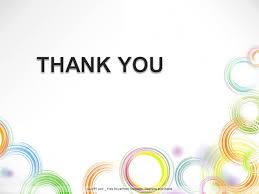 Gender-based violence in male-dominated industries: Identifying and Responding to Challenges in the Information and Communications Technology Sector in Nigeria.
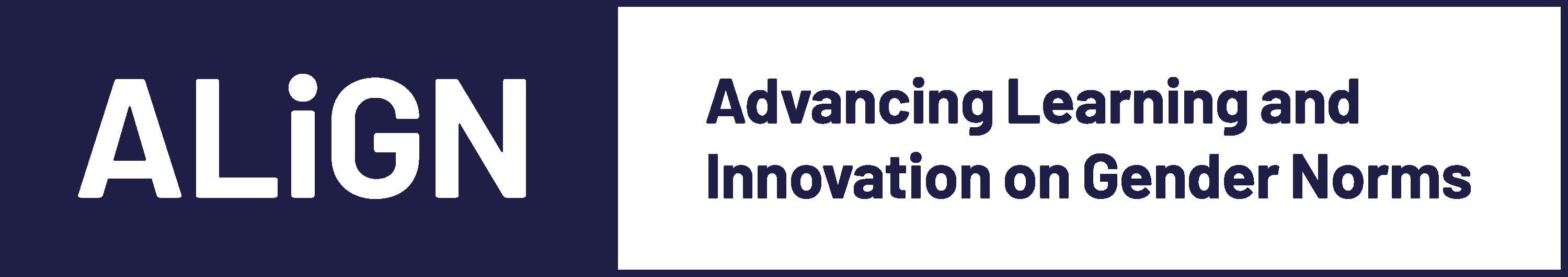 38
WHAT IS ALIGN?
Presentation by Paola, for more info see www.alignplatform.org
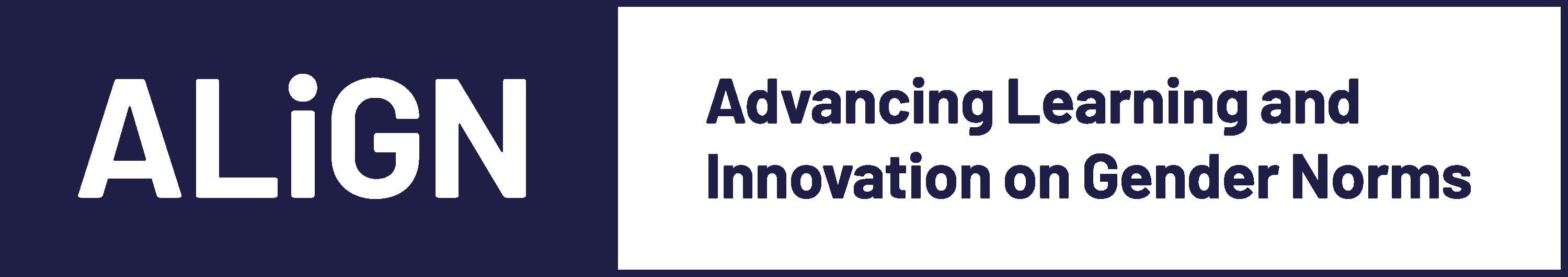 39